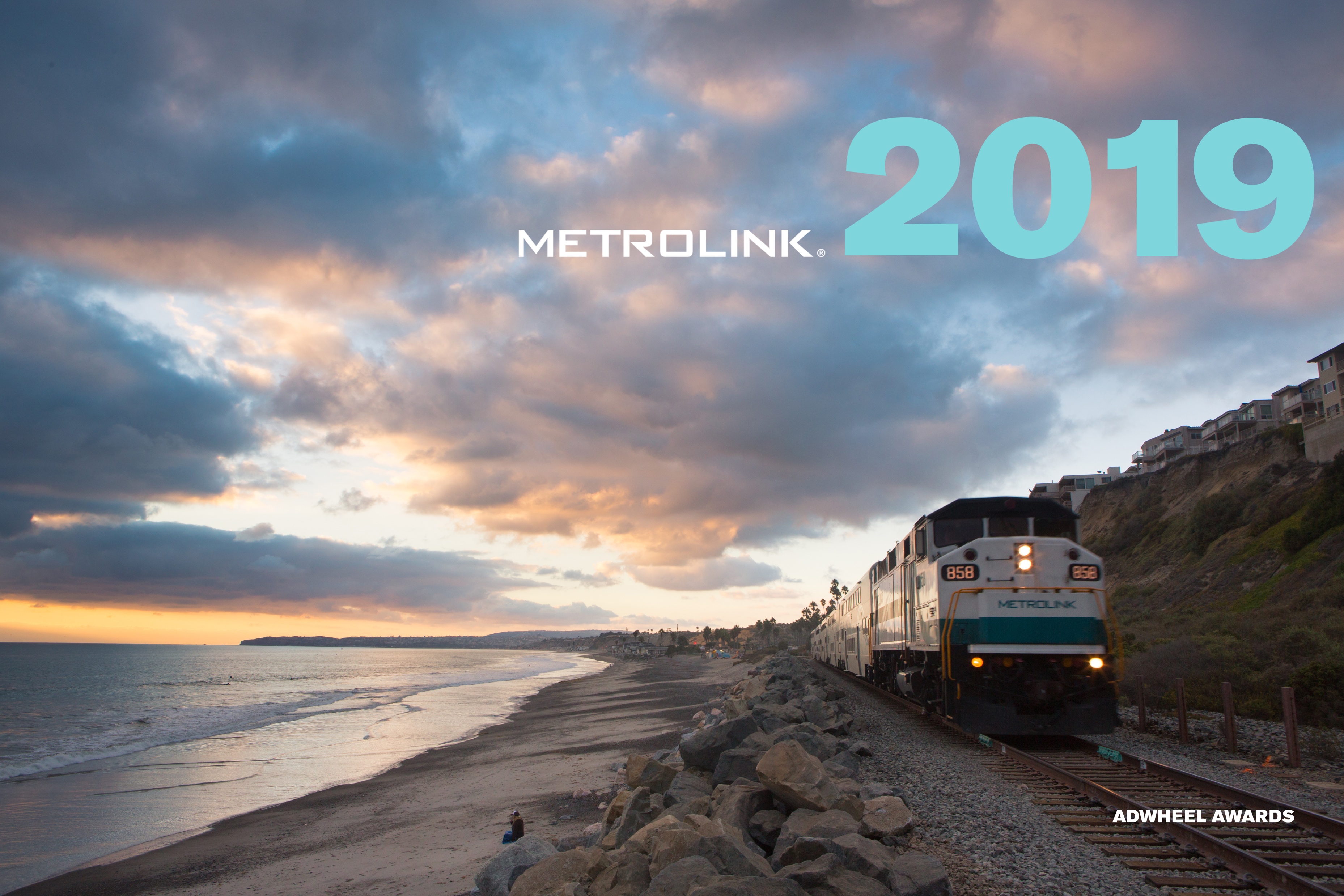 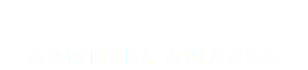 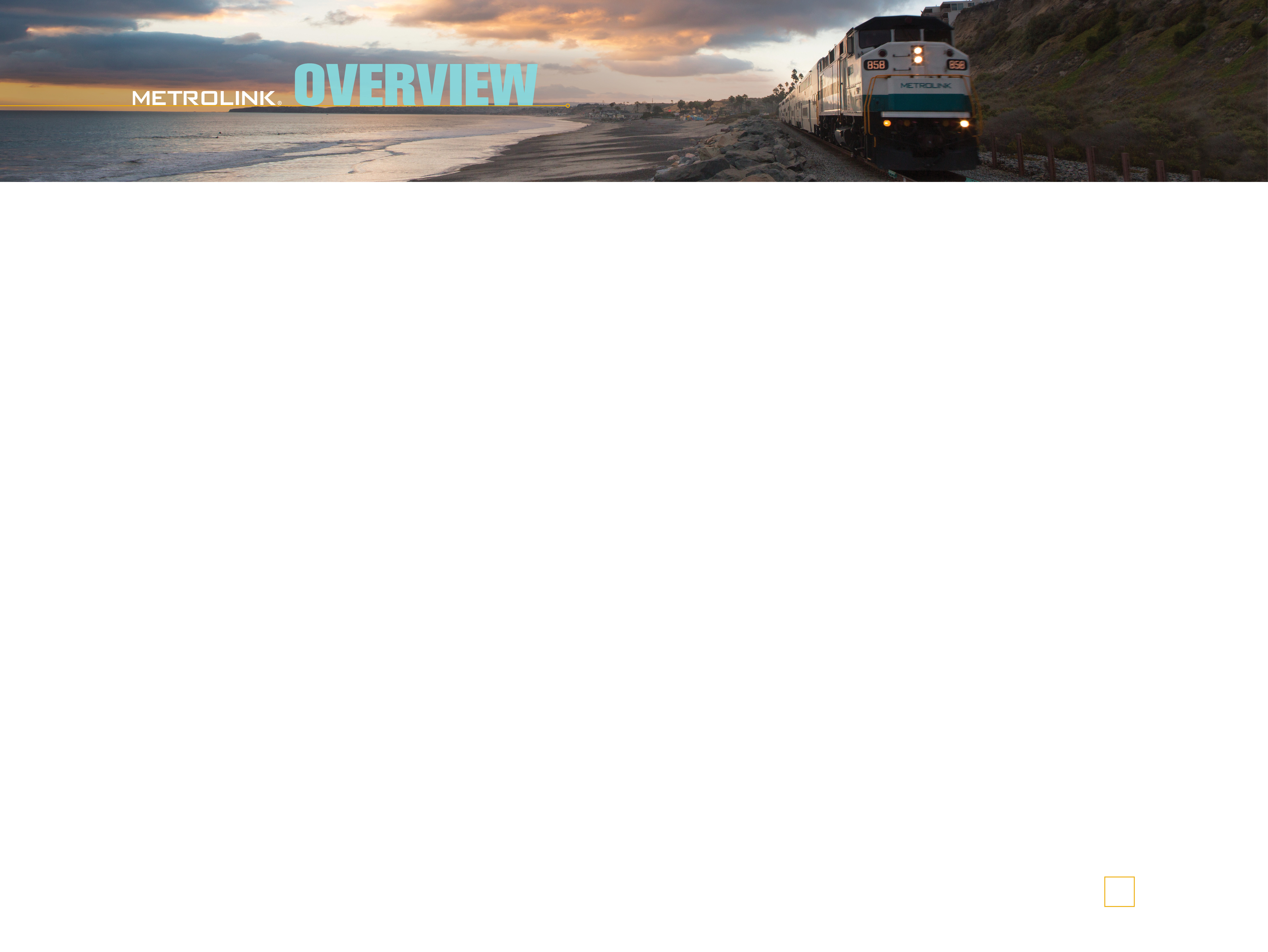 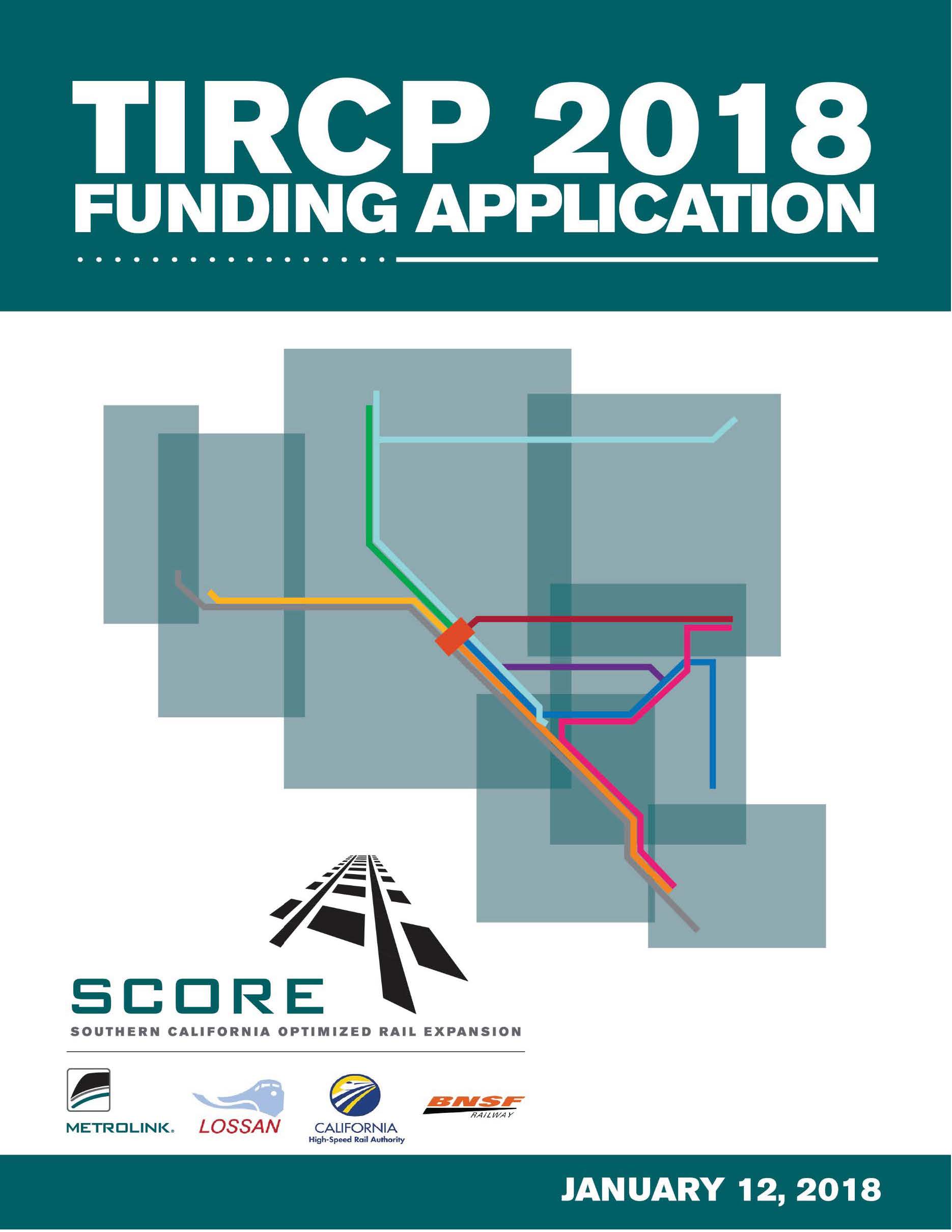 Metrolink Transit and Intercity Rail Capital Program (TIRCP) Application - SCORE
2
METROLINK ADWHEEL AWARDS | 2018
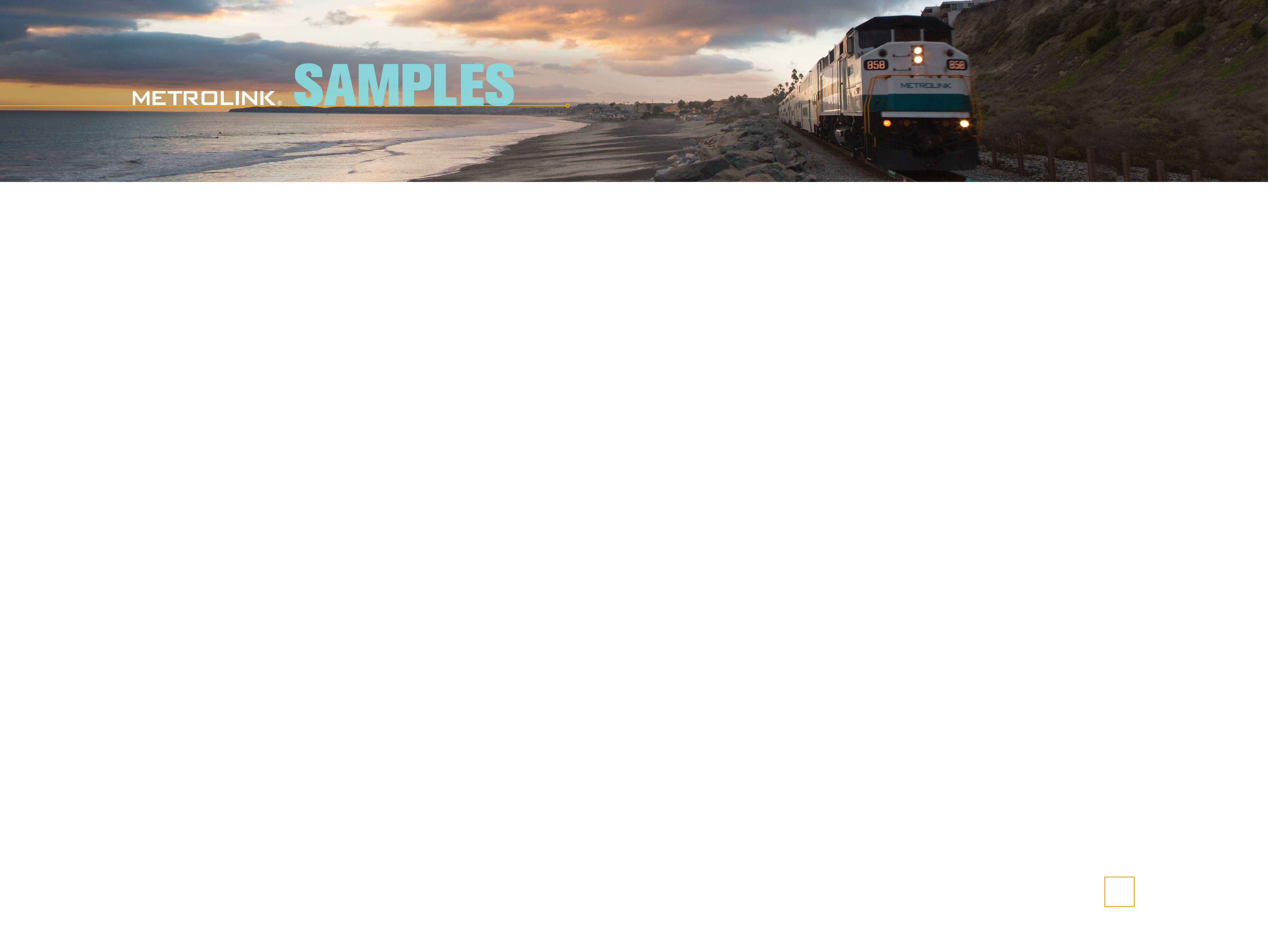 Educational     material: 
SCORE service frequency map
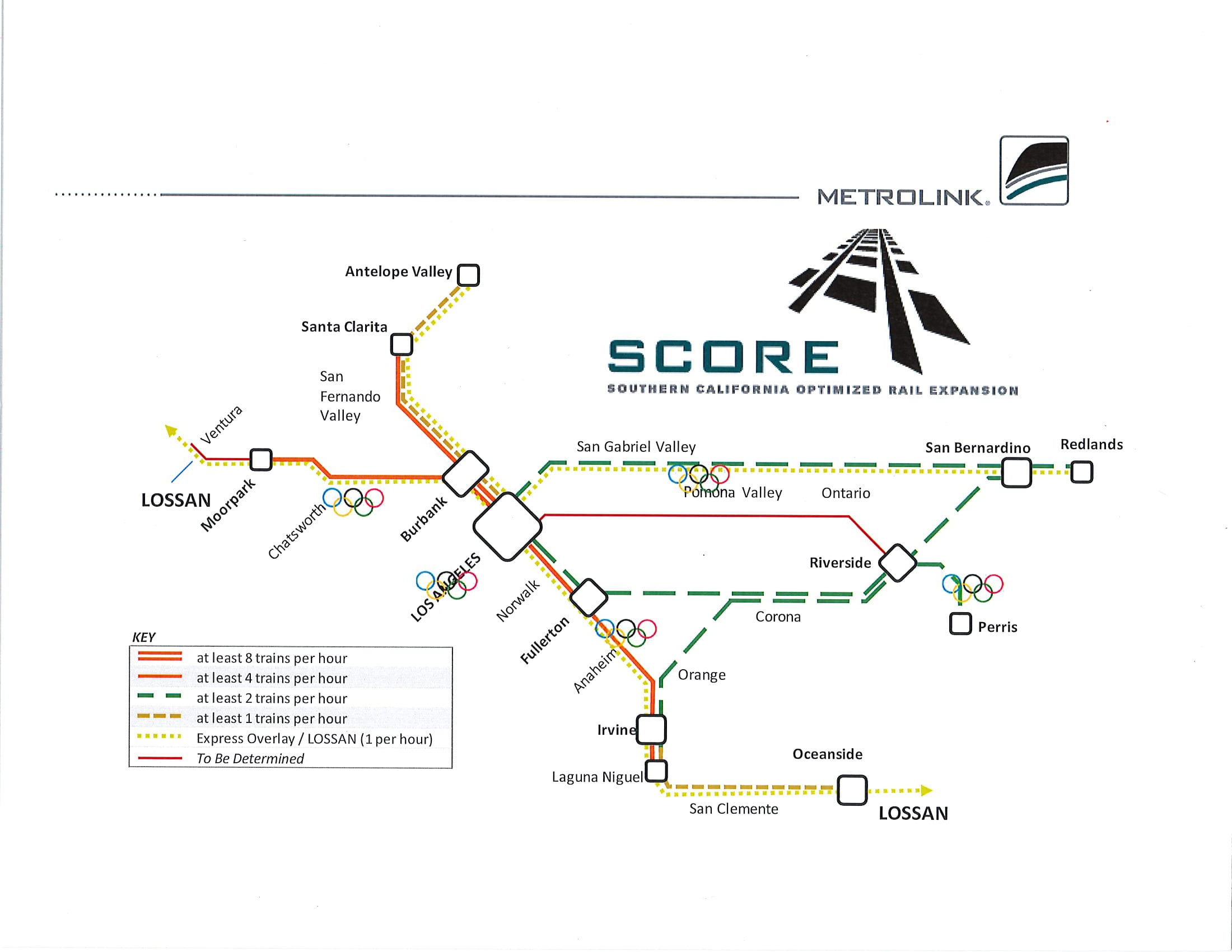 Result: 
Provided awareness of regional benefits
3
METROLINK ADWHEEL AWARDS | 2018
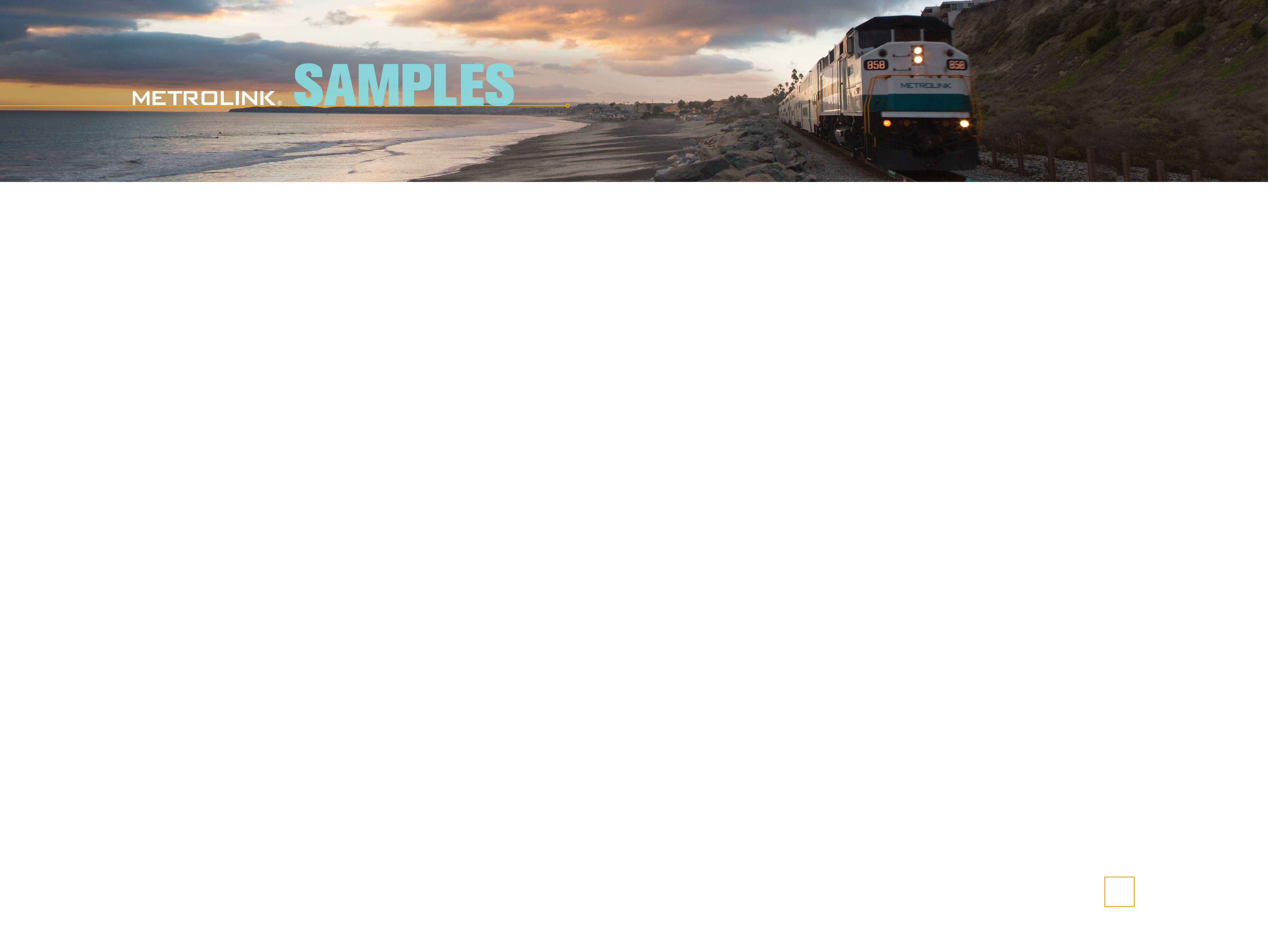 Infographic – SCORE Program
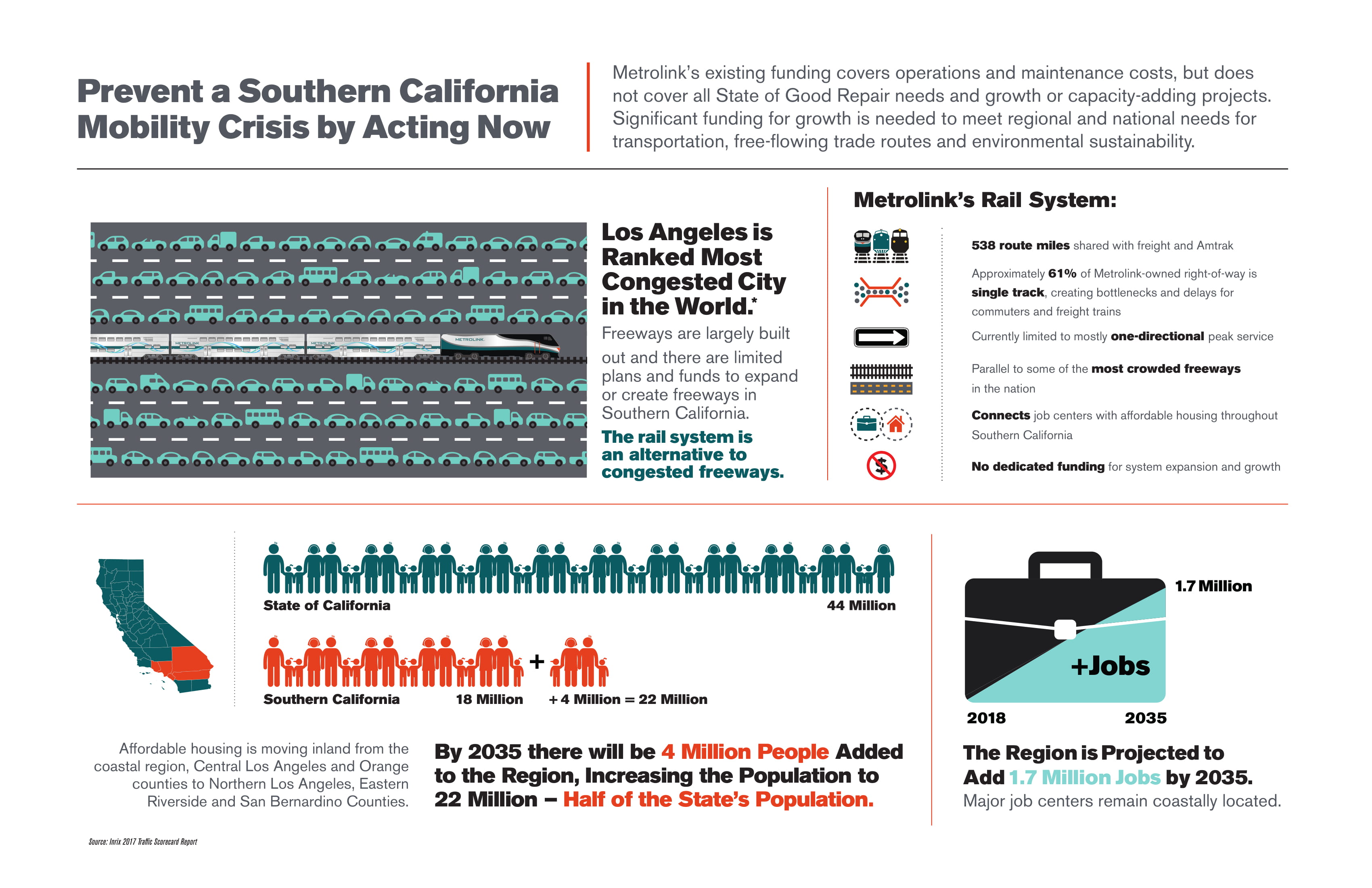 Infographic is part of 
awareness    
campaign to      inform and       educate
4
METROLINK ADWHEEL AWARDS | 2018
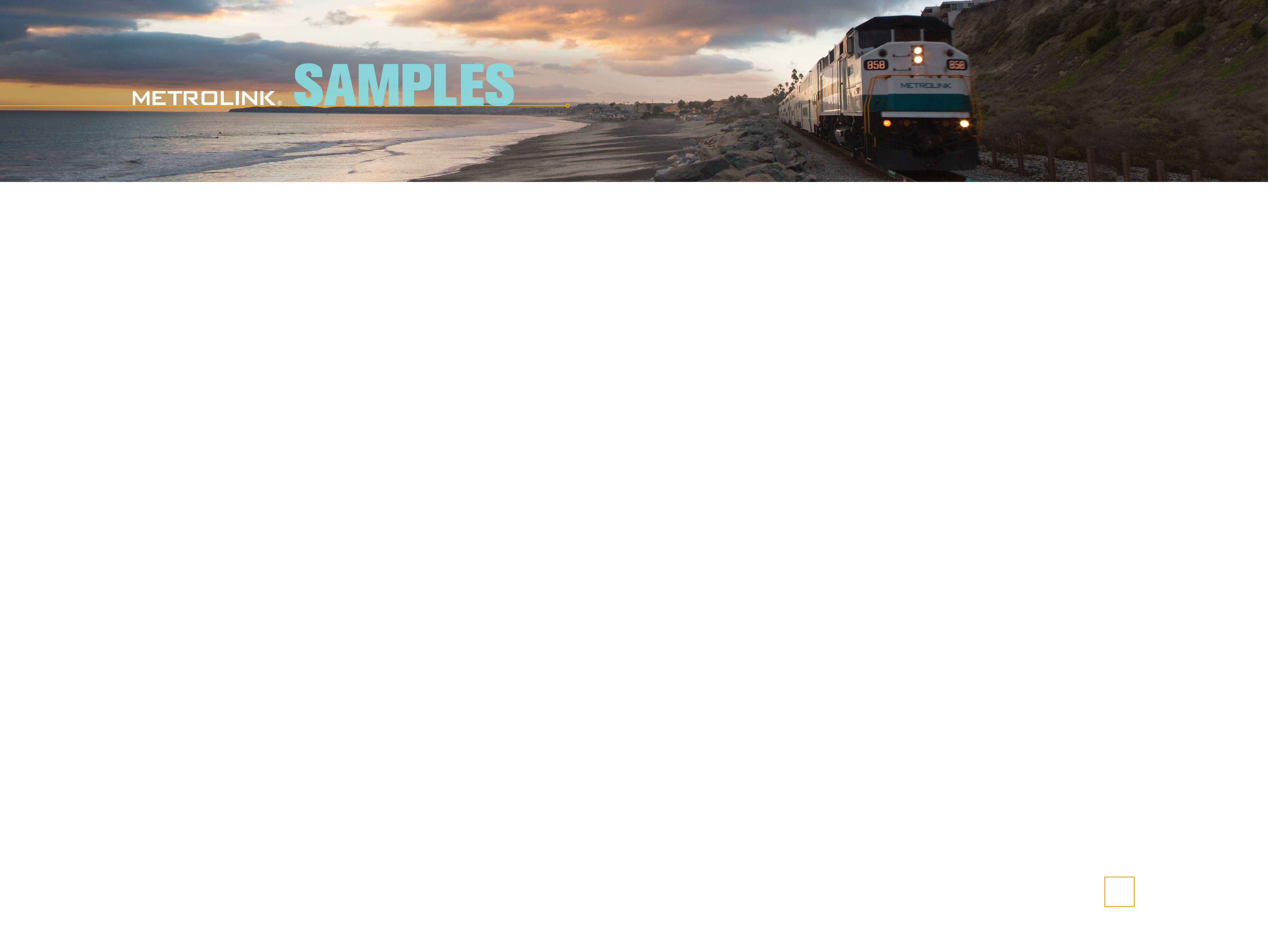 Infographic – SCORE Program
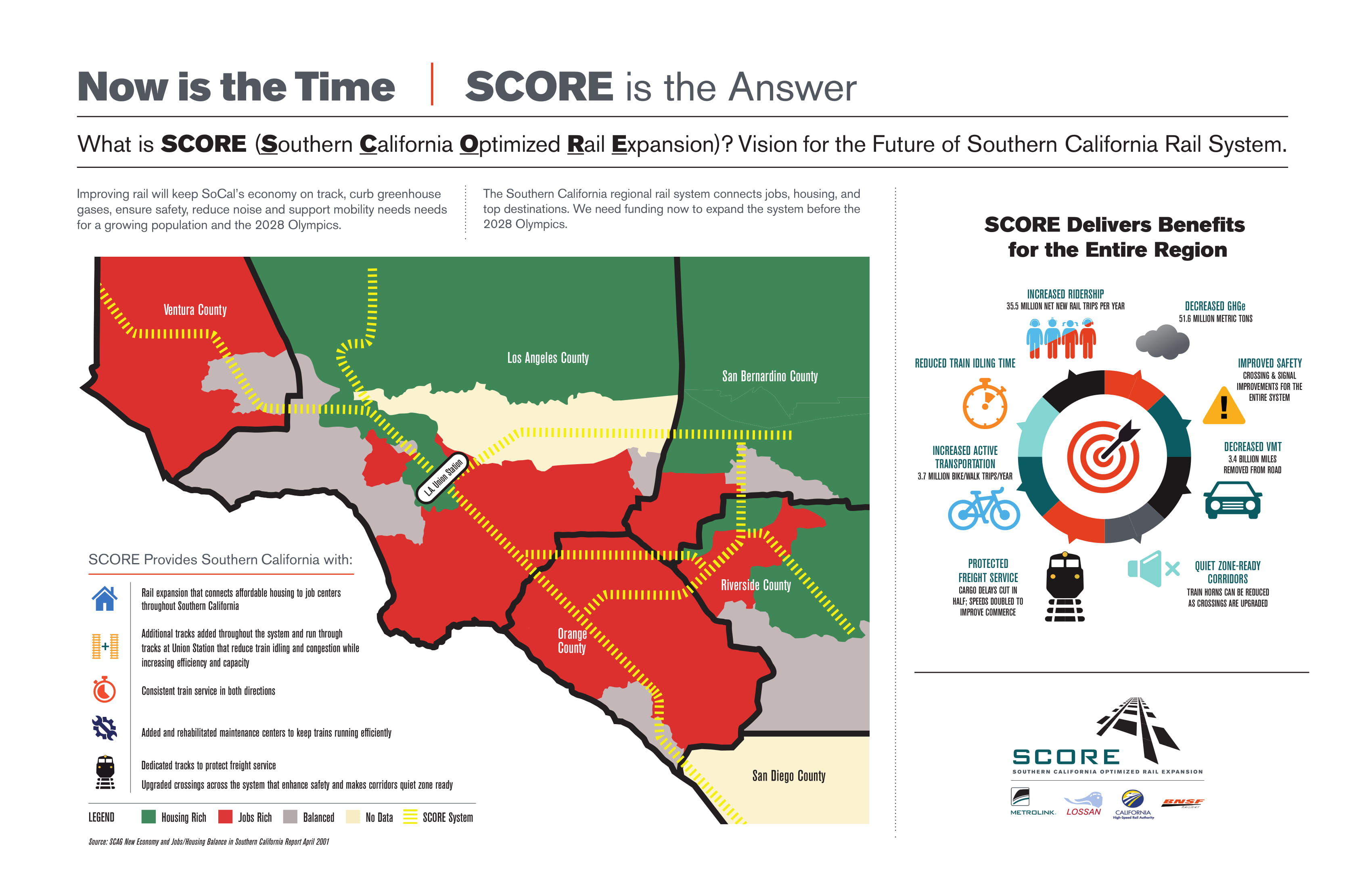 Result:            
Campaign         
focused on       
clear vision and benefits
5
METROLINK ADWHEEL AWARDS | 2018
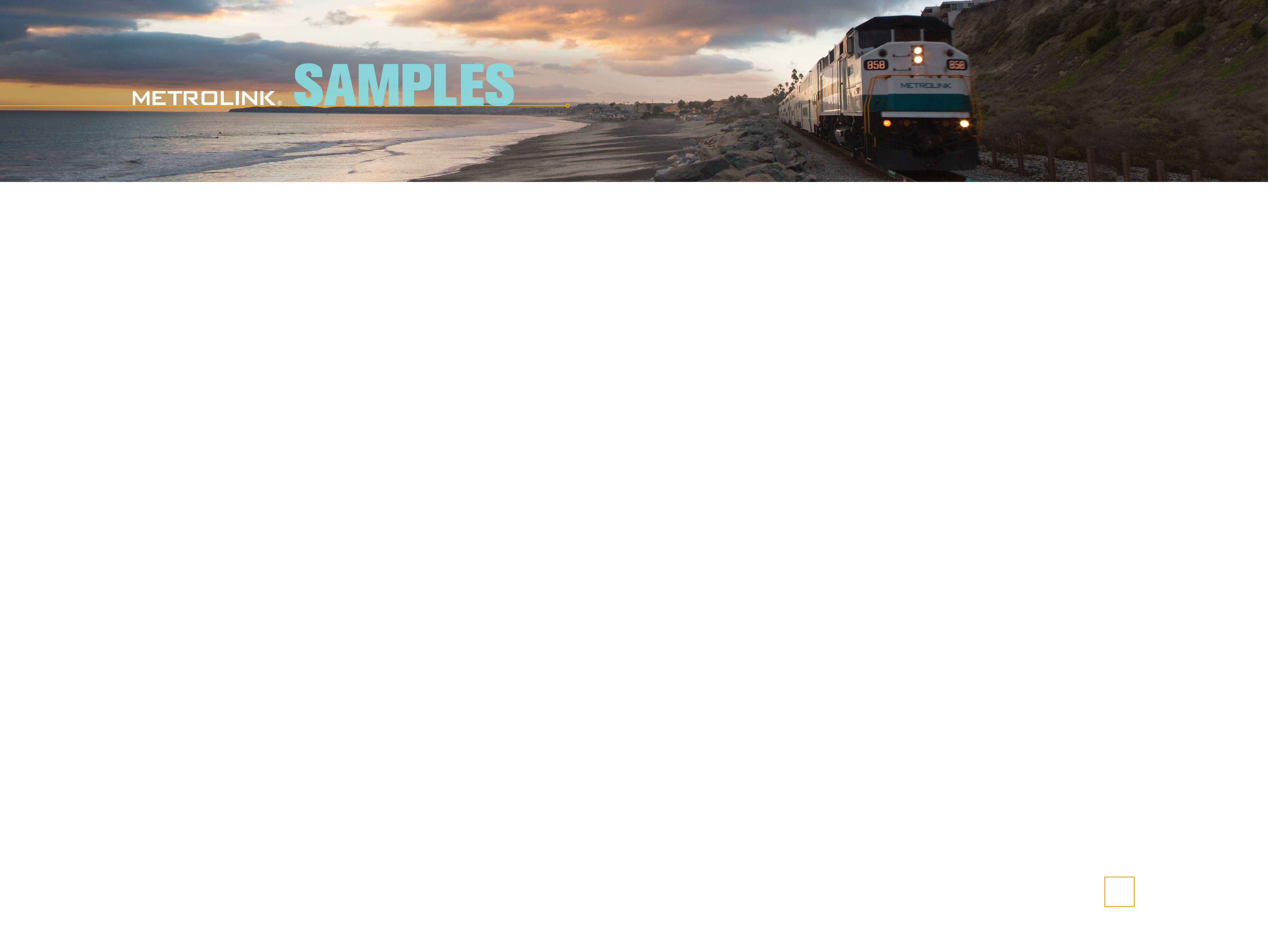 Grant Submission - Process
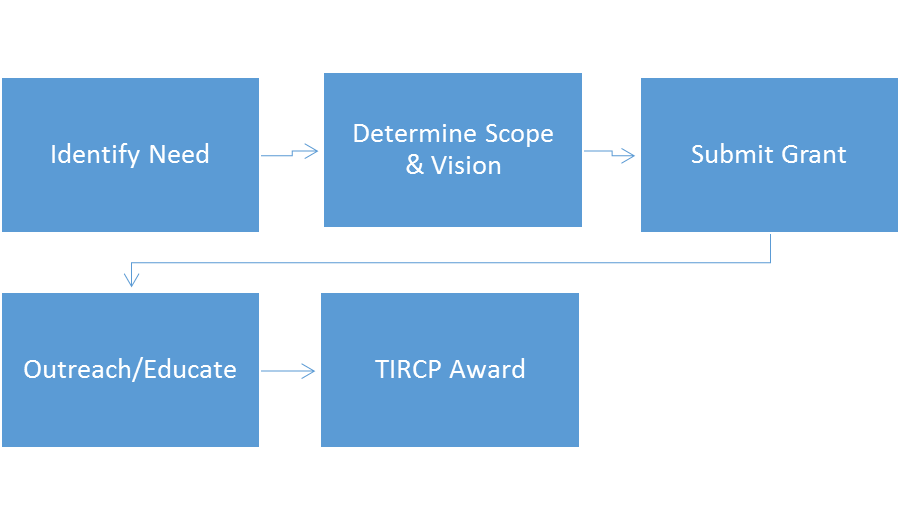 After identifying the need,   
Metrolink determined the     
scope of the TIRCP             
application and larger 
vision of SCORE
6
METROLINK ADWHEEL AWARDS | 2018
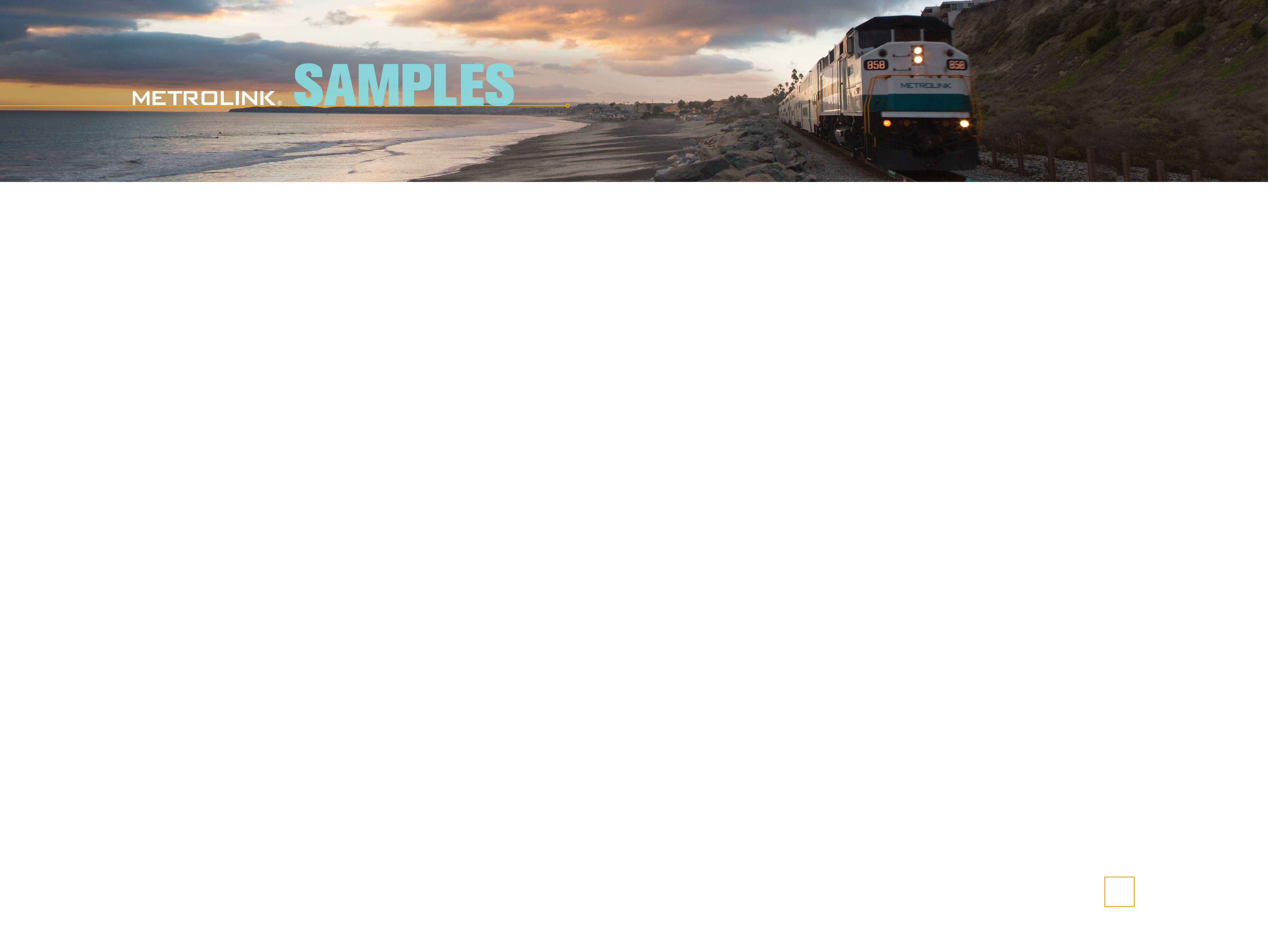 7
METROLINK ADWHEEL AWARDS | 2018
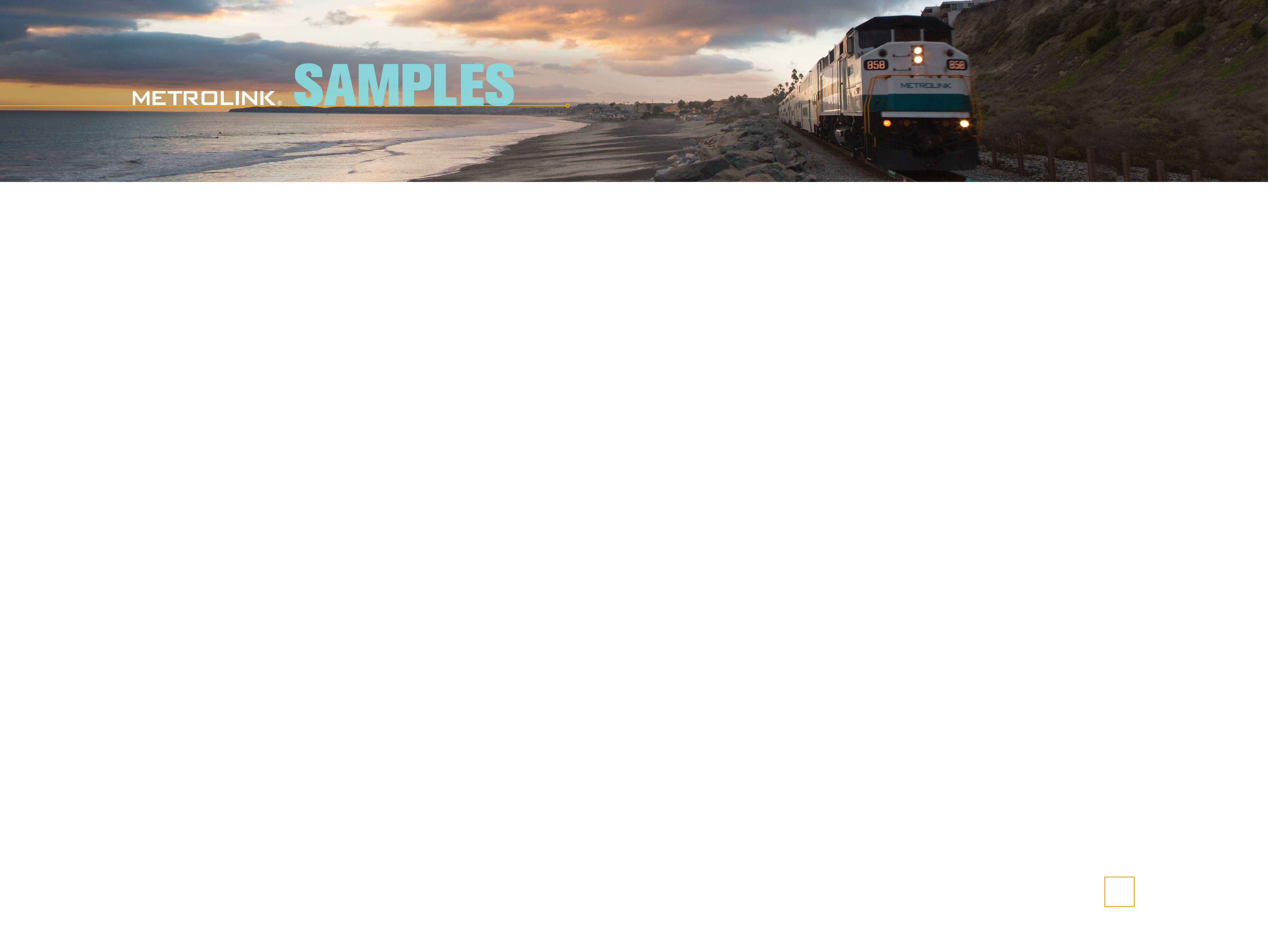 Media Outreach – Press Releases
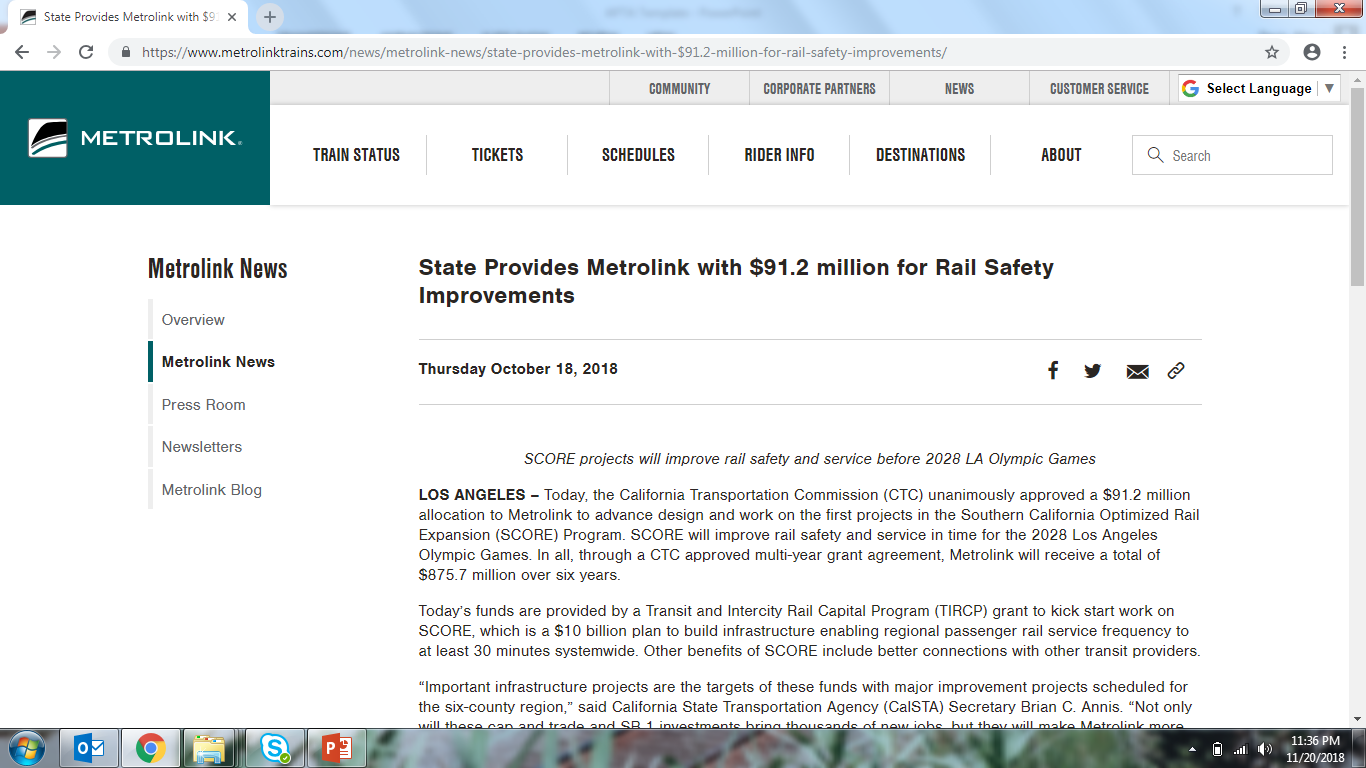 Results:
Improved awareness of benefits and continued engagement with 
stakeholders
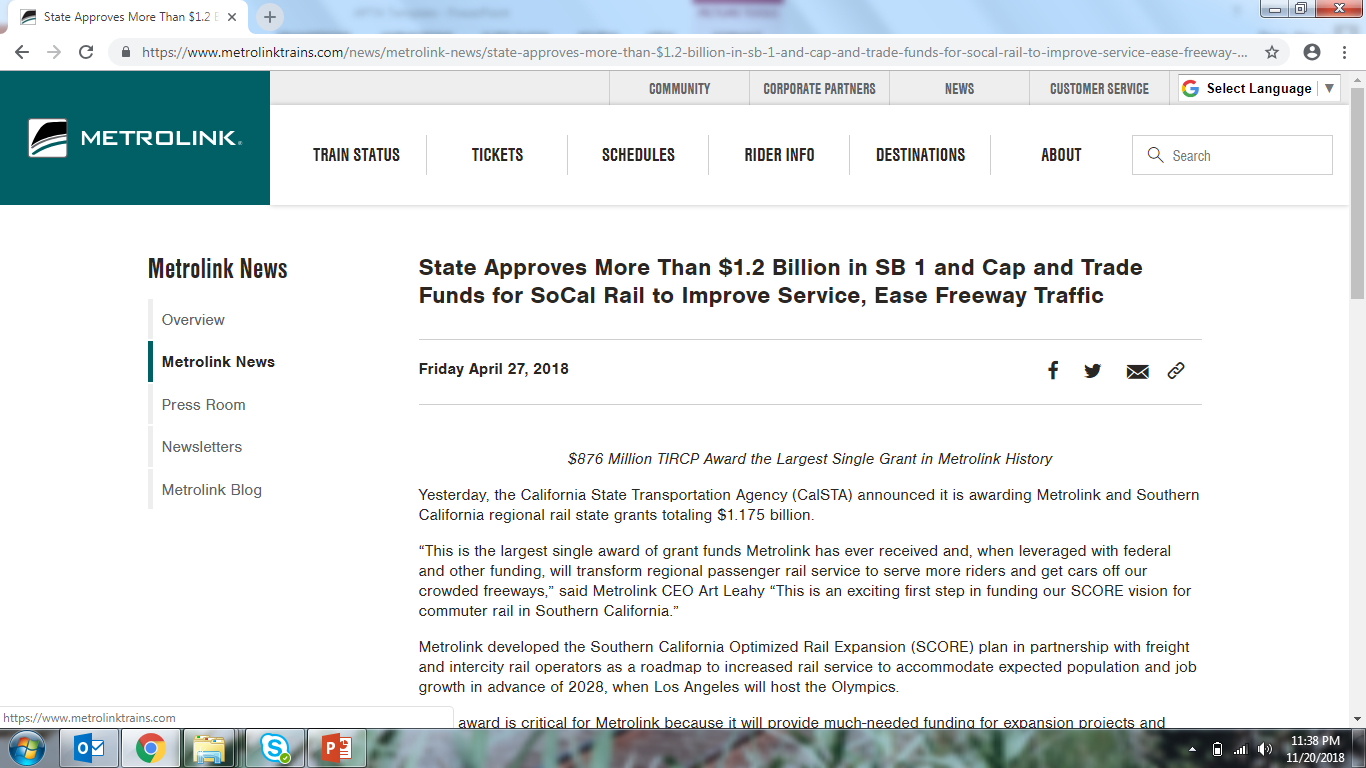 8
METROLINK ADWHEEL AWARDS | 2018
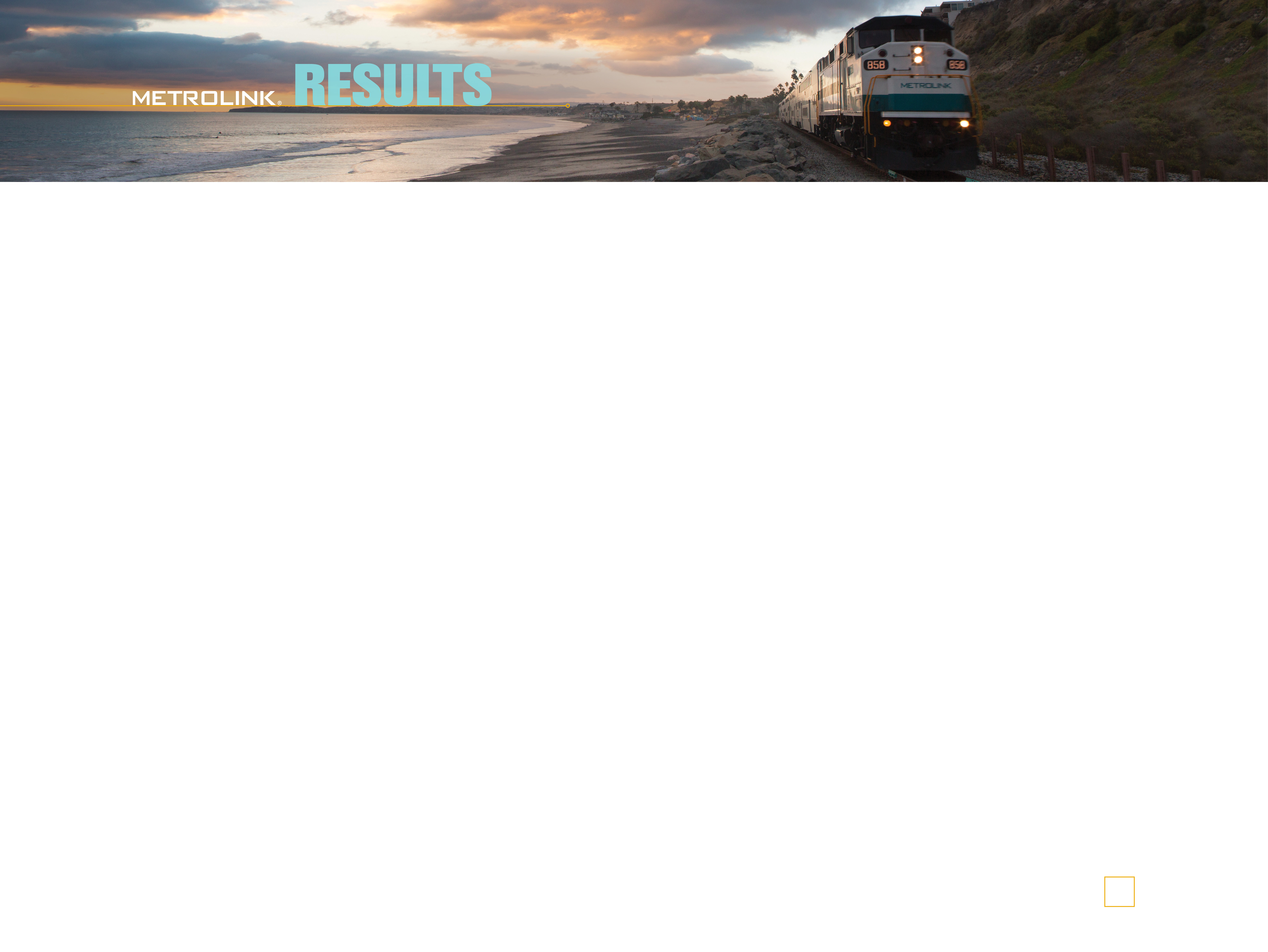 Outreach – Broad Support
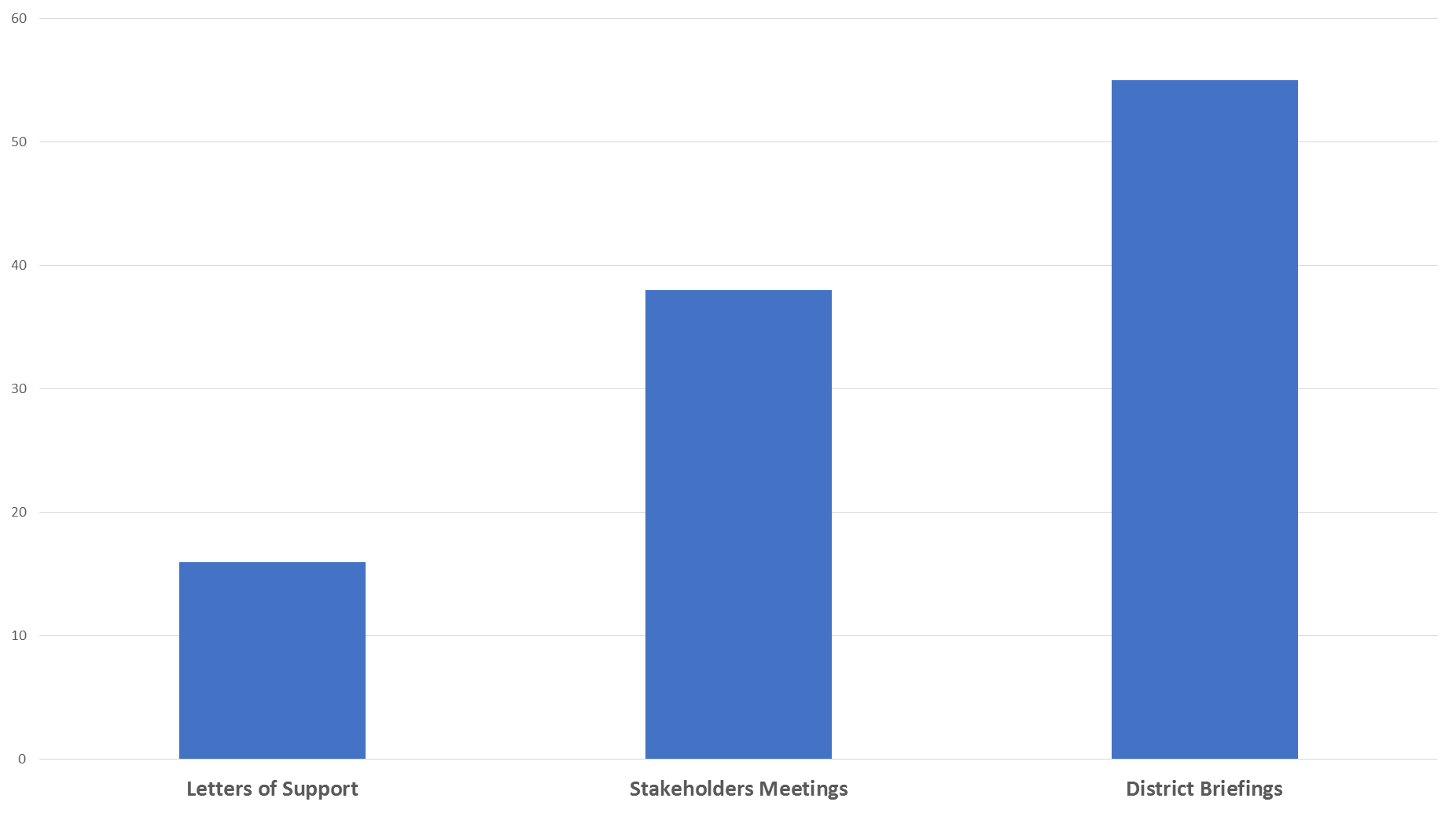 Result: 
16 support letters
38 stakeholder      meetings 
55 district briefings
9
METROLINK ADWHEEL AWARDS | 2018